ГАОУ СПО ТО « ИШИМСКИЙ МЕДИЦИНСКИЙ КОЛЛЕДЖ»ПРЕЗЕНТАЦИЯ СИМУЛЯЦИОННОЙ ЗОНЫ «Лечение пациентов хирургического профиля»
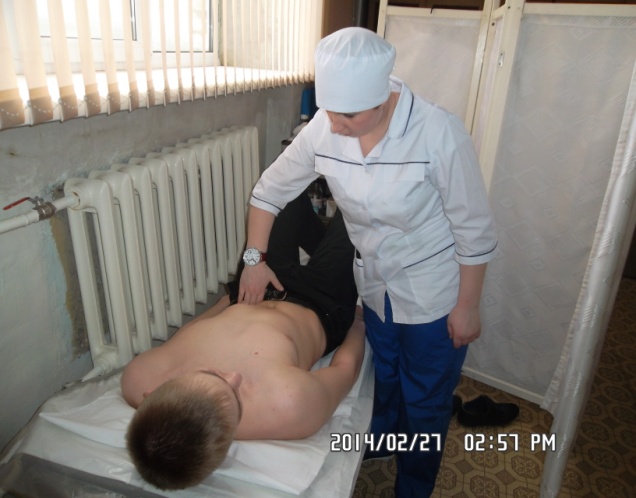 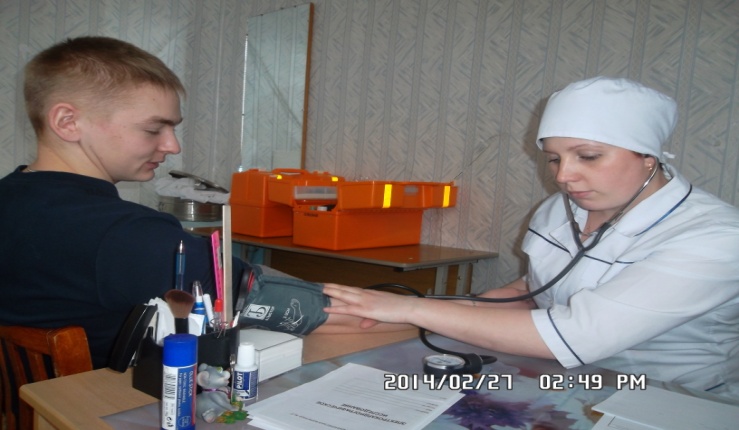 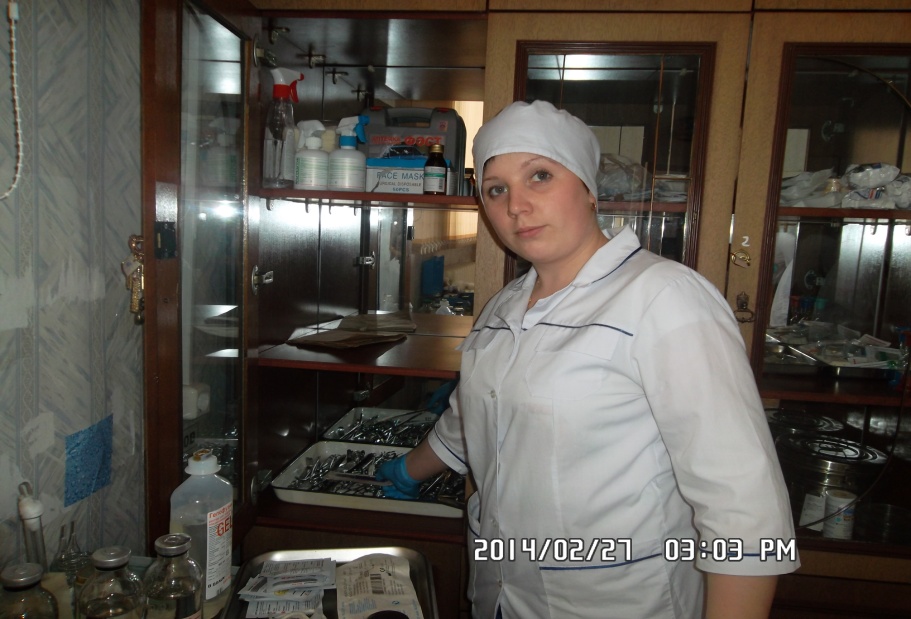 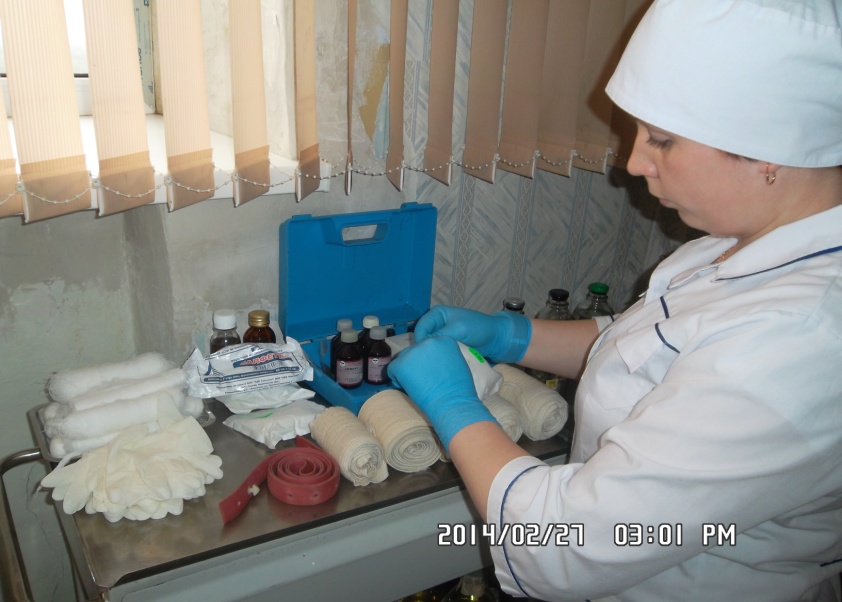 ОТРАБОТКА НАВЫКОВ ВВЕДЕНИЯ ВОЗДУХОВОДА
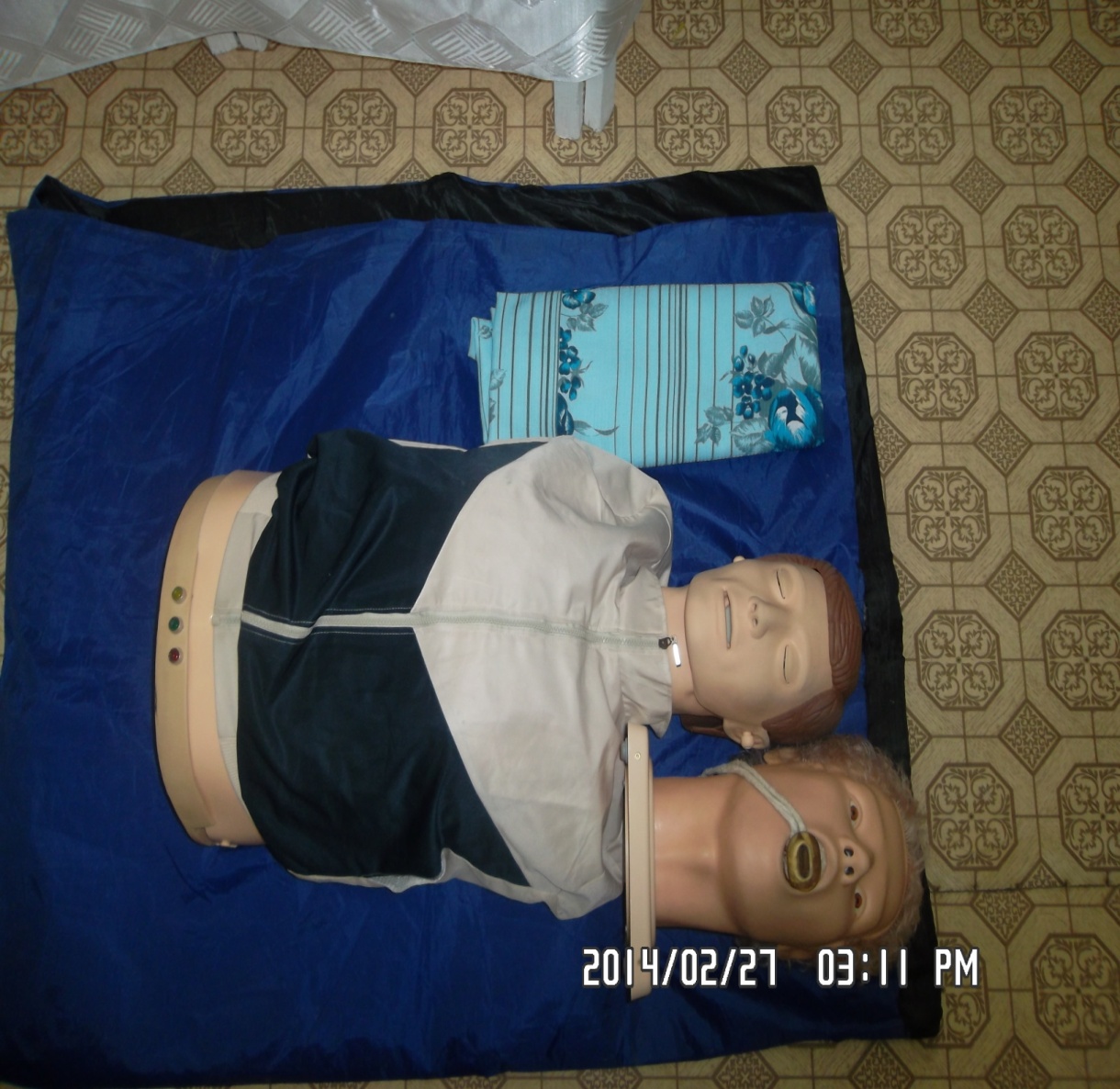 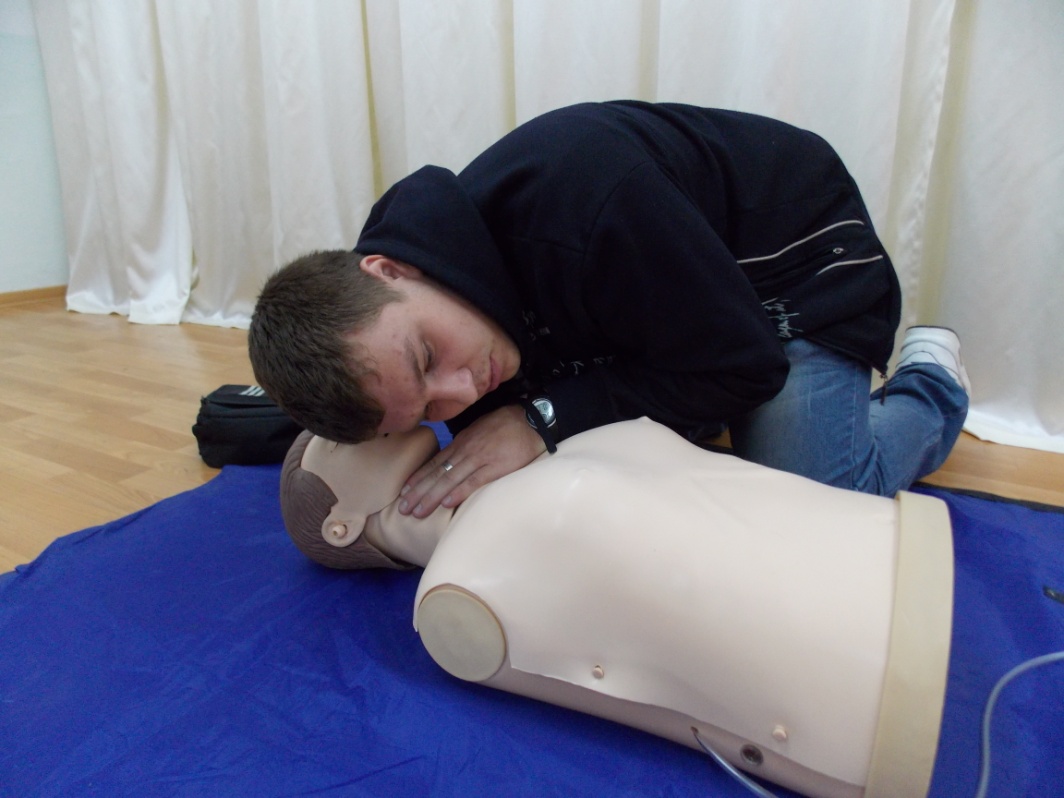 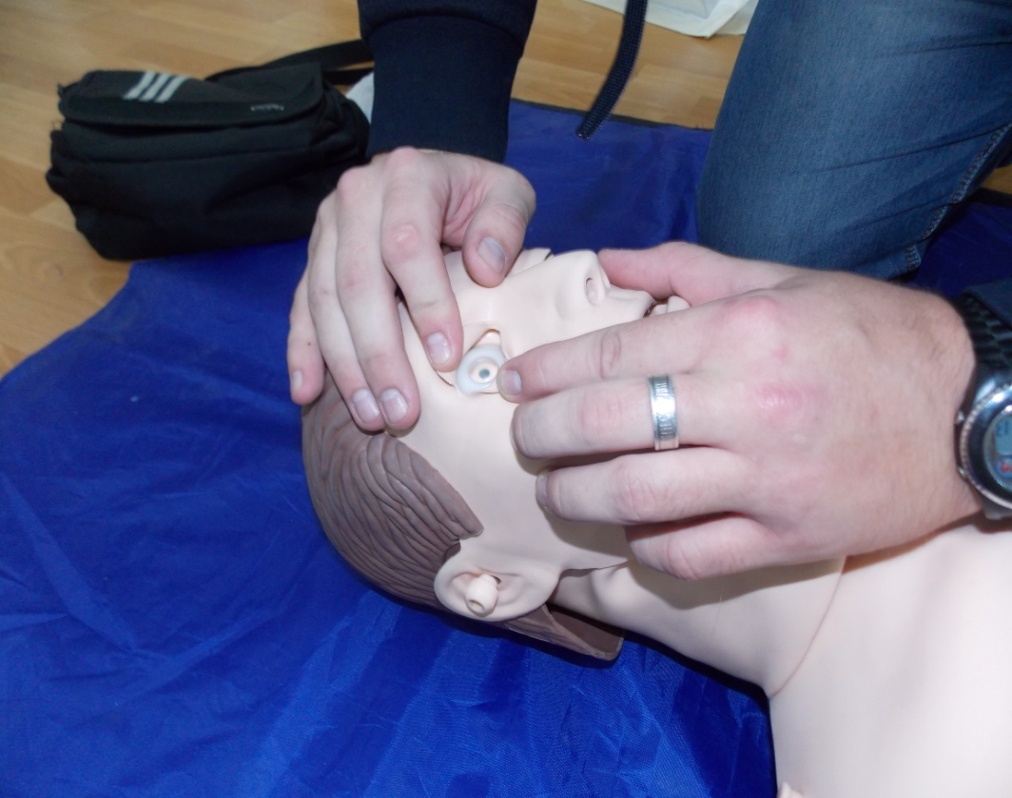 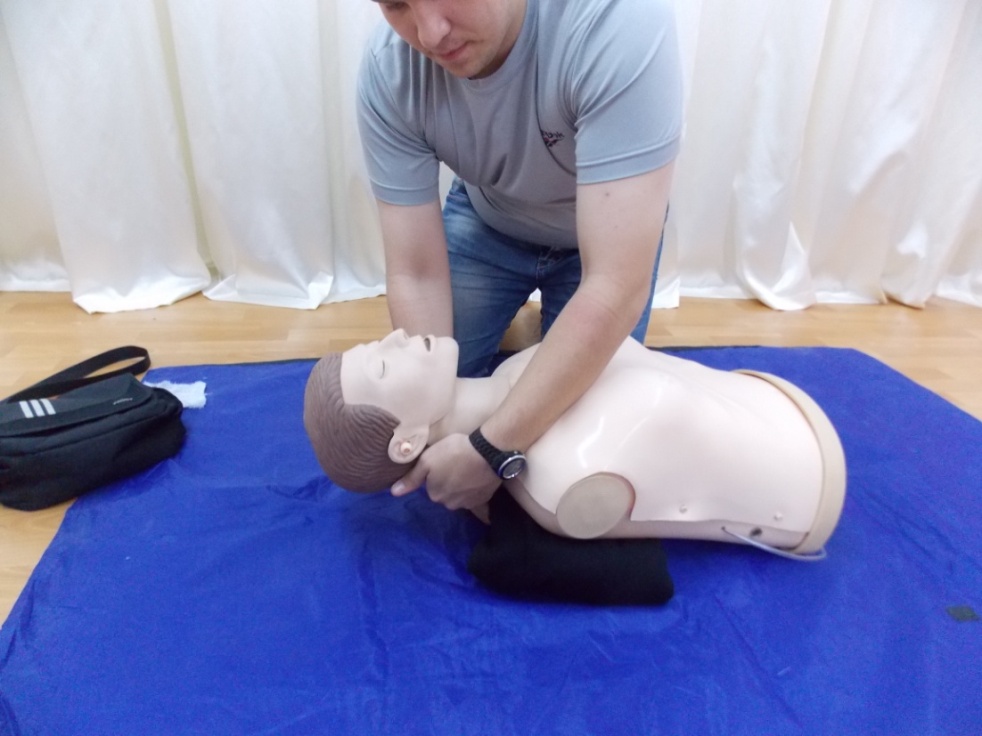 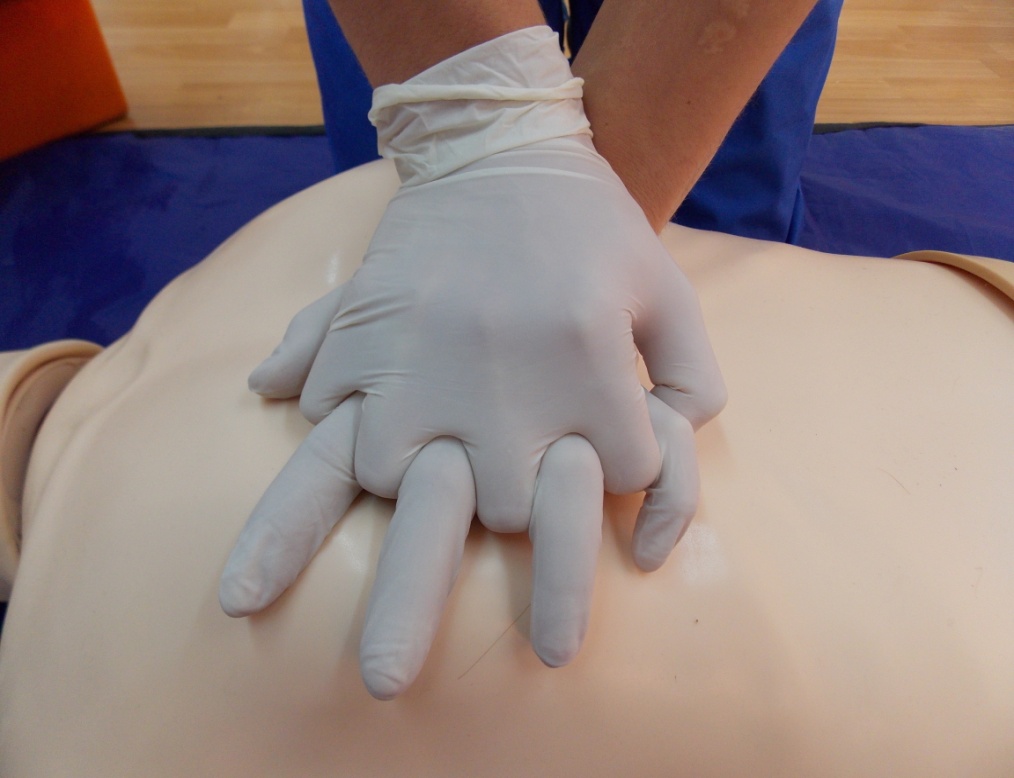 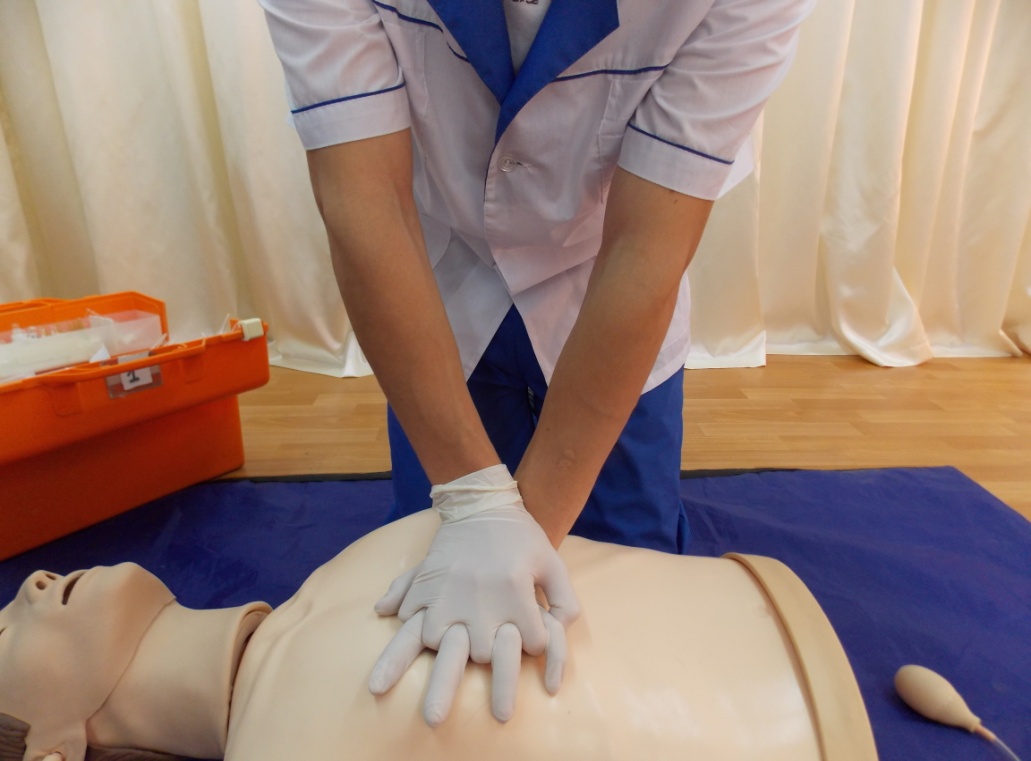 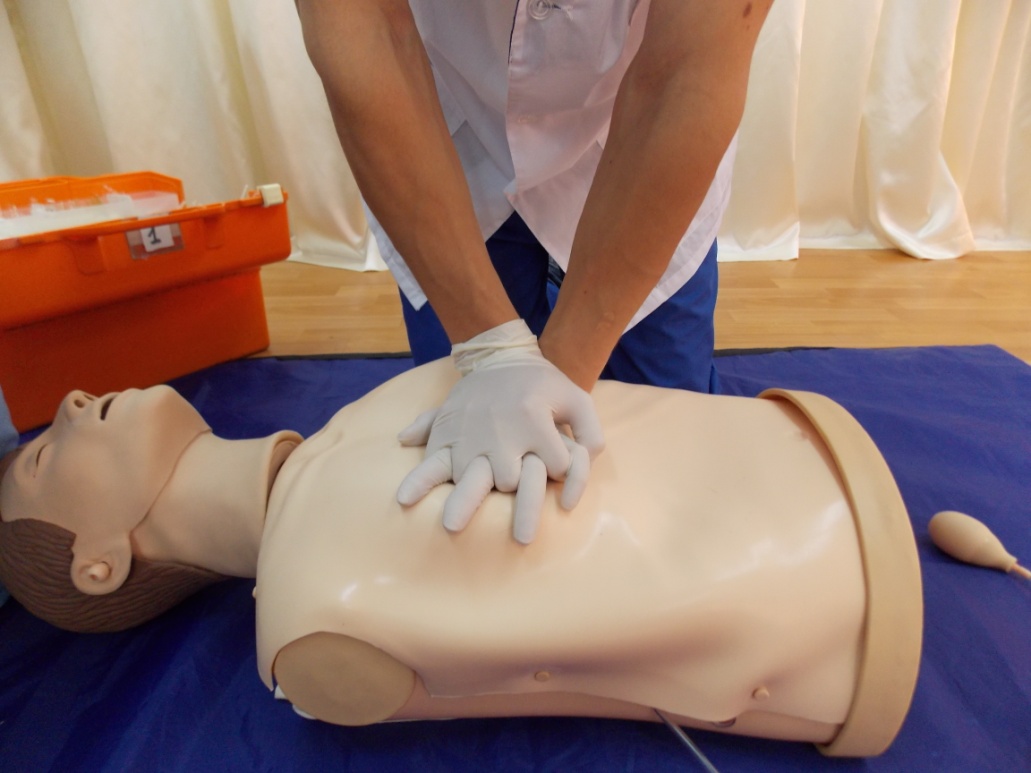